UPPAAL-TIGA e Problema Controllabilità
Tool: http://people.cs.aau.dk/~adavid/tiga/

Definito per verificare Timed Game Automata (TGA)
	 				[Maler & al. ’95]
Stesso linguaggio di UPPAAL 
variabili
tipi di dati strutturati (array, record, . . . )
broadcast channels
......
Distinzione tra azioni controllabili e incontrollabili

Il linguaggio di specifica per le proprietà da verificare è un sottoinsieme di CTL (con specifica di controllo)
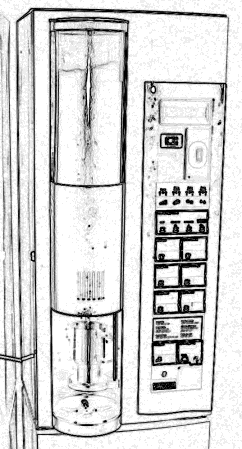 Perché Giochi Temporizzati?
Plant 
Continuous time
Real-time systems: 
Systemi in cui la correttezza dipende da ordine logico degli eventi e loro temporizzazione! 
… in aggiunta alla correttezza computazionale 

Real Time Model-checking: 
Modelllare l’ambiente + azioni eseguibili 
Model |= φ? Prova automatica

Problema della Controllabillità
Sensors
Actuators
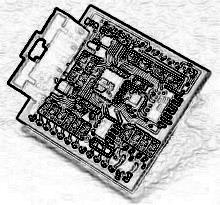 Controller Program 
Discrete time
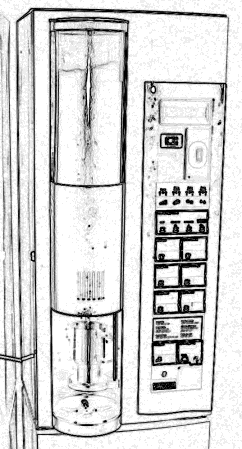 Perché Giochi Temporizzati?
Plant 
Continuous time
Controller synthesis: 
Modellare l’ambiente + cosa un controller può fare. 
Generare un controller tale che controller |= φ! 
Generare il “codice di controllo” automaticamente

Gioco temporizzato con 2-player: 
Mosse dell’ambiente vs Mosse del controller==> Timed Game Automata
Sensors
Actuators
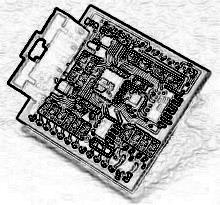 Controller Program 
Discrete time
Timed Game Automata
Introdotti da Maler, Pnueli, Sifakis [Maler & al. ’95] 

Il Controller osserva continuamente il sistema  	(tutte le azioni e i “ritardi” sono osservabili) 

Il Controller può 
aspettare (azione di delay λ) 
Eseguire una azione controllabile
(anticipare un delay eseguendo una azione controllabile)
Timed Game Automata
[Maler & Pnueli & Sifakis 1995]
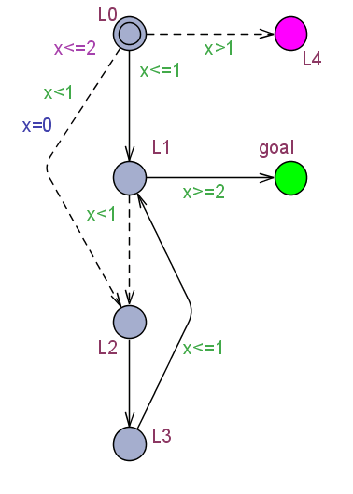 L’insieme delle azioni A è diviso in due set disgiunti
Actc : insieme di azioni controllabili
Actu : insieme di azioni non controllabili

Valuation dei clock rimane come per TA

Stato è una coppia (qi,v) con qi  location e v valuation

Una strategia f è un mapping parziale tra l’insieme degli stati (su Runs) dell’Automa e l’insieme Actc {}

L’azione speciale  rappresenta “Aspetta e non fare niente”(fai scorrere il tempo)
Contr.
Uncontr.
5
Controller Synthesis con TGA
Una volta definiti
Un Sistema S con le sue possibili evoluzioni 
Un Controller C con le sue azioni
Una proprietà φ 

Controller synthesis è un processo che equivale a trovare:
Una strategia f tale che (f||S)|= φ 
….o provare che non esiste una tale strategia

Controller C per rispettare proprietà φ implementato tramite strategia f per sistema S
Controller Synthesis con TGA
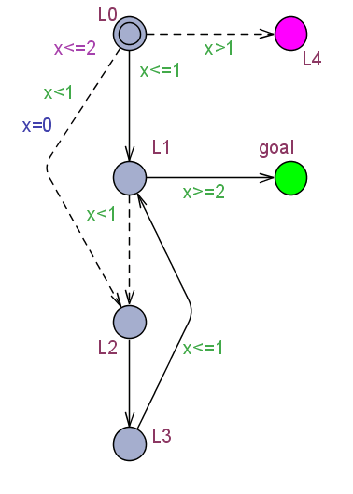 Reachability & safety games
control: A<> TGA.goal 
control: A[] not TGA.L4 

Memoryless strategy: 
state ==> action
Strategie
L’algoritmo genera gli insiemi di stati winning e losing, non le strategie

Le strategie sono calcolate “on top” selezionando
Le azioni che portano ad un winning state (reachability) 
Evitando le azioni che portano ad un losing states (safety) 

Le regole hanno questa forma
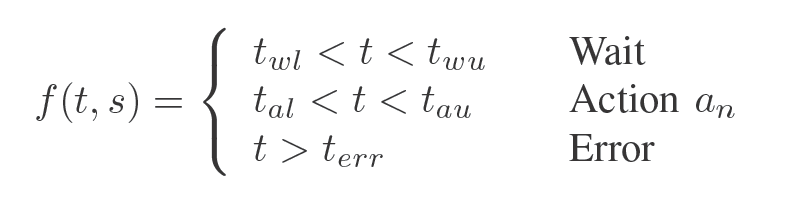 Risultati teorici
È stato definito un algoritmo simbolico iterativo per processare  l’insieme W* dei winning states per i giochi temporizzati[Maler & al. ’95, De Alfaro & al. ’01]

Safety e Reachability control sono EXPTIME-complete [Henziger & Kopke ’99]

Definizione di un algoritmo on-the-fly efficiente per safety & reachability games[Cassez & al. ’05]
Linguaggio per query
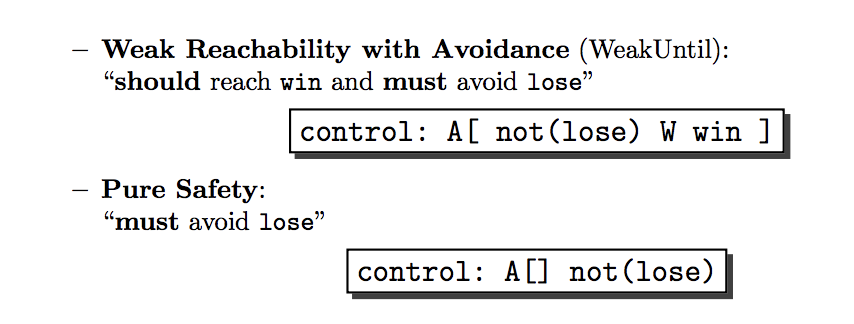 Esempi di query
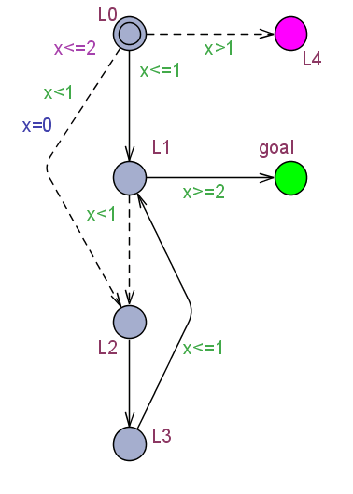 TGA – Giochiamo!
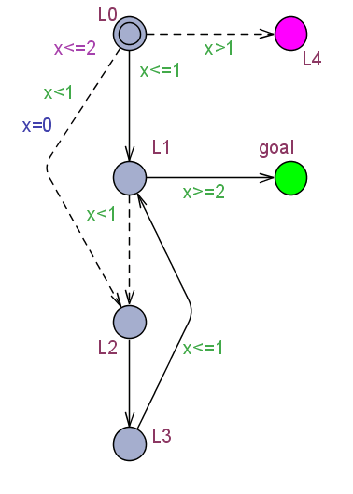 Control: A<> TGA.goal








Nota: Questa è una possibile strategia,ne esistono altre
x < 1    : λ 
x ==1   : c
x < 2    : λ 
x ≥ 2    : c
x ≤ 1    : c
x < 1    : λ 
x == 1  : c
TGA – Giochiamo ancora!
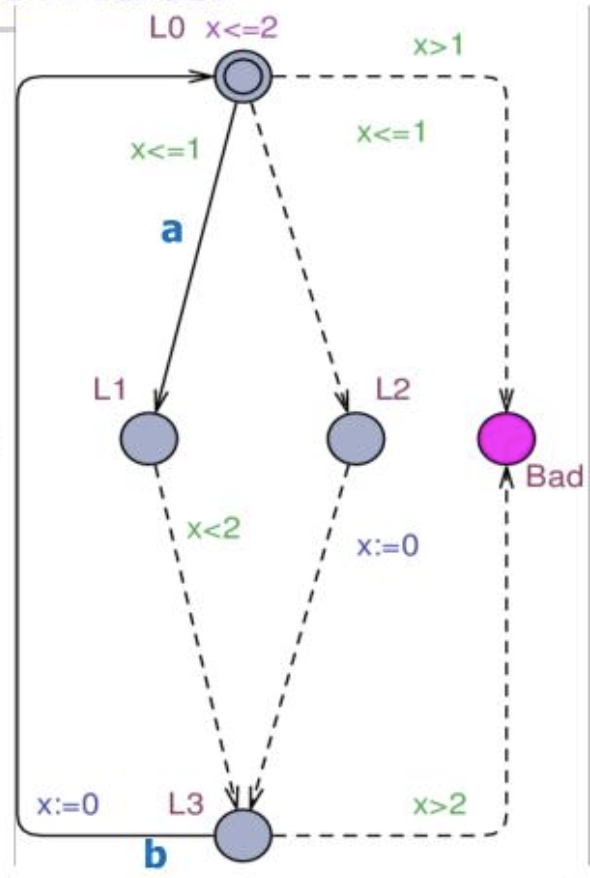 Control: A[] not TGA.Bad








Nota: Questa è una possibile strategia,ne esistono ancora altre
x <= 1   : a
True    : λ
True    : λ
x <= 1   : b
Proviamo UPPAAL-TIGA